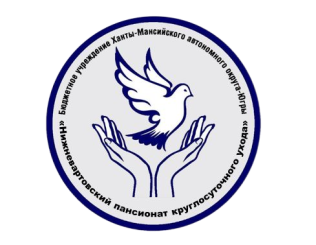 ДЕПАРТАМЕНТ СОЦИАЛЬНОГО РАЗВИТИЯ
ХАНТЫ-МАНСИЙСКОГО АВТОНОМНОГО ОКРУГА – ЮГРЫ
 
 БЮДЖЕТНОЕ УЧРЕЖДЕНИЕ
ХАНТЫ-МАНСИЙСКОГО АВТОНОМНОГО ОКРУГА – ЮГРЫ
«НИЖНЕВАРТОВСКИЙ ПАНСИОНАТ КРУГЛОСУТОЧНОГО УХОДА»
«Нормативно-правовая база. 
 Принципы работы»
Эльвира Талгатовна Шагимуратова,
заместитель директора
Нормативно-правовые акты федерального уровня
1.	Федеральный закон от 28.12.2013 № 442-ФЗ "Об основах социального обслуживания граждан в Российской Федерации".
2.	Федеральный закон от 24.11.1995 № 181-ФЗ "О социальной защите инвалидов в Российской Федерации"
3.	Федеральный закон от 21.11.2011 № 323-ФЗ  "Об основах охраны здоровья граждан в Российской Федерации"
4.	Федеральный закон от 27 июля 2006 г. № 152-ФЗ «О персональных данных»
5.	Закон РФ от 02.07.1992 № 3185-1 "О психиатрической помощи и гарантиях прав граждан при ее оказании"
6.	Приказ Минтруда России от 29.12.2023 № 902 "О реализации в Российской Федерации в 2024 году пилотного проекта по созданию системы долговременного ухода за гражданами пожилого возраста и инвалидами, нуждающимися в уходе, в рамках федерального проекта "старшее поколение" национального проекта "демография".
7.	Приказ Минтруда России от 27.12.2023 № 895 "О реализации в российской федерации в 2024 году типовой модели системы долговременного ухода за гражданами пожилого возраста и инвалидами, нуждающимися в уходе». 
8.	Письмо Минтруда России от 25.08.2023 № 26-5/10/В-13413 «О реализации с сентября 2023 года в субъектах Российской Федерации региональных проектов по созданию системы долговременного ухода за гражданами пожилого возраста и инвалидами, нуждающимися в уходе, обеспечивающих достижение целей, показателей и результатов федерального проекта "Старшее поколение" национального проекта "Демография».
Проекты, стратегии
1.	Стратегия действий в интересах граждан старшего поколения в Российской Федерации до 2025 года
2.	Национальный проект «Демография», федеральный проект «Старшее поколение»
Нормативно-правовые акты регионального уровня
Постановление Правительства ХМАО - Югры от 06.09.2014 № 326-п "О порядке предоставления социальных услуг поставщиками социальных услуг в Ханты-Мансийском автономном округе - Югре«
Постановление Правительства ХМАО - Югры от 08.09.2023 № 440-п "О модели системы долговременного ухода за гражданами пожилого возраста и инвалидами, нуждающимися в уходе, в Ханты-Мансийском автономном округе – Югре»
Постановление Правительства ХМАО - Югры от 27.12.2021 № 594-п "О мерах по реализации государственной программы Ханты-Мансийского автономного округа - Югры "Современное здравоохранение»
Постановление Правительства ХМАО - Югры от 27.12.2021 № 596-п "О мерах по реализации государственной программы Ханты-Мансийского автономного округа - Югры "Социальное и демографическое развитие»
Распоряжение Заместителя Губернатора ХМАО - Югры от 25.08.2023 № 394-р "О межведомственной рабочей группе по созданию системы долговременного ухода на территории Ханты-Мансийского автономного округа - Югры" (вместе с "Регламентом работы межведомственной рабочей группы по вопросам реализации и внедрения системы долговременного ухода в Ханты-Мансийском автономном округе - Югре")
Приказ Департамента социального развития ХМАО - Югры от 20.07.2015 N 27-нп "Об утверждении административного регламента предоставления государственной услуги по признанию граждан нуждающимися в социальном обслуживании и составлению индивидуальной программы предоставления социальных услуг"
Принципы организации ухода за гражданами пожилого возраста и инвалидами
2
1
3
Персонифици-
рованный подход, ориентированный на личность подопечного
Необходимость соблюдения профессиональной этики, конфиденциальности, гуманности и непрерывности
Максимальное использование возможностей подопечного